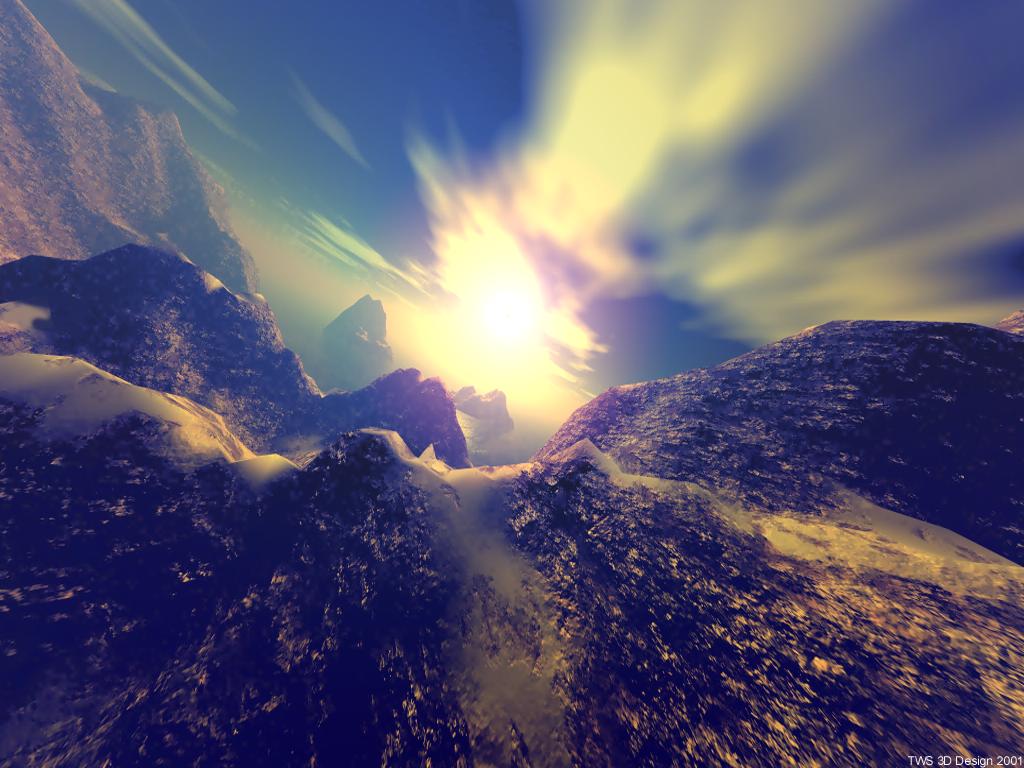 الكـبائر
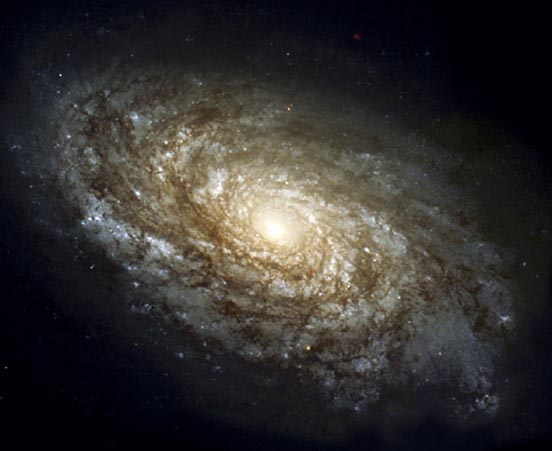 اللهم علمّنا ما ينفعنا
وانفعنا بما علمتنا 
وزدنا علماً وألحقنا بالصالحين
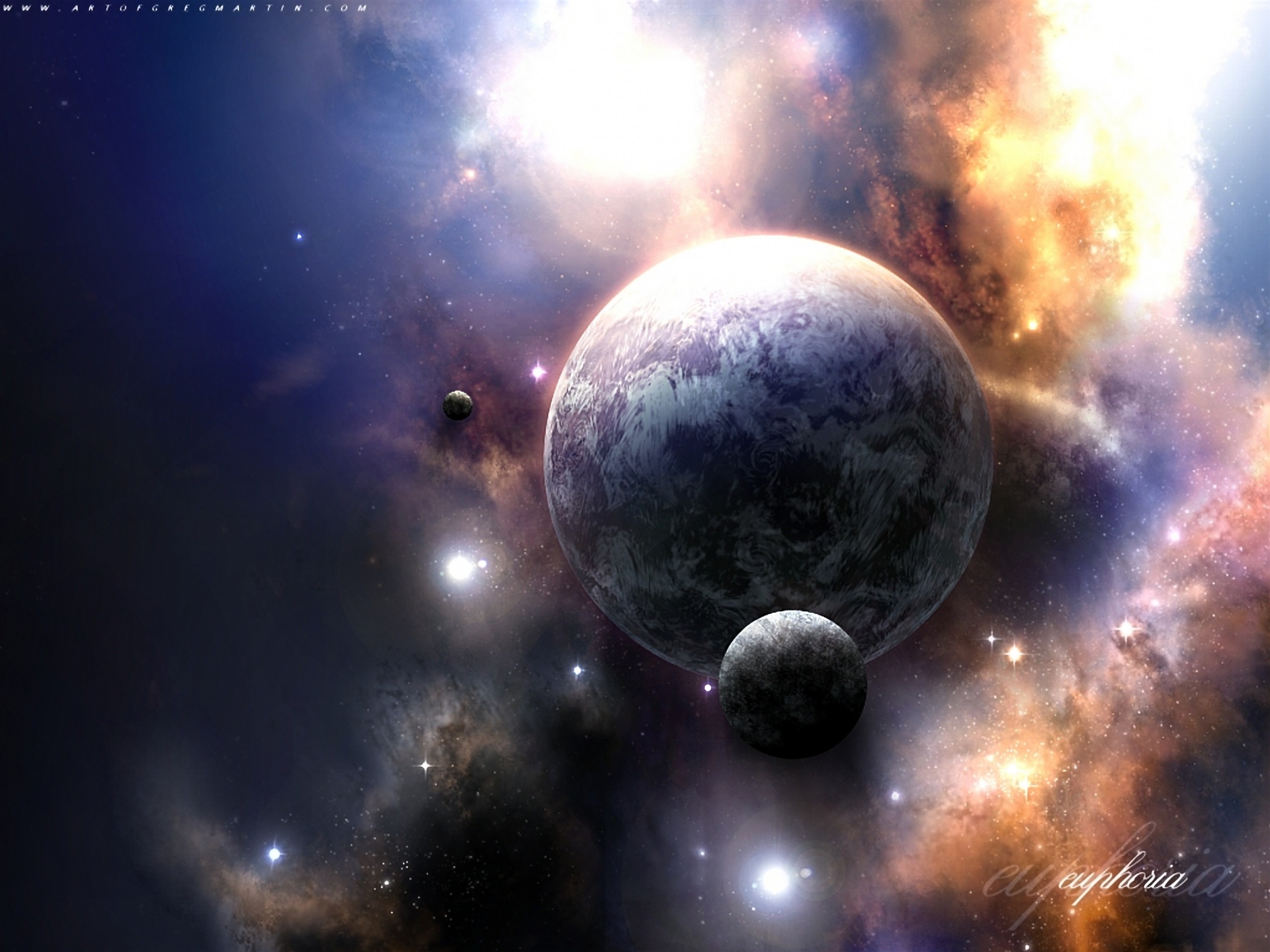 قال الله تعالى
{إِن تَجْتَنِبُواْ كَبَآئِرَ مَا تُنْهَوْنَ عَنْهُ نُكَفِّرْ عَنكُمْ سَيِّئَاتِكُمْ 
وَنُدْخِلْكُم مُّدْخَلاً كَرِيماً }النساء31
فقد تكفل الله سبحانه وتعالى بهذا النص لمن اجتنب الكبائر بأن يدخله الجنة.
وقال جلّ شأنه
{الَّذِينَ يَجْتَنِبُونَ كَبَائِرَ الْإِثْمِ وَالْفَوَاحِشَ إِلَّا اللَّمَمَ 
إِنَّ رَبَّكَ وَاسِعُ الْمَغْفِرَةِ }النجم32
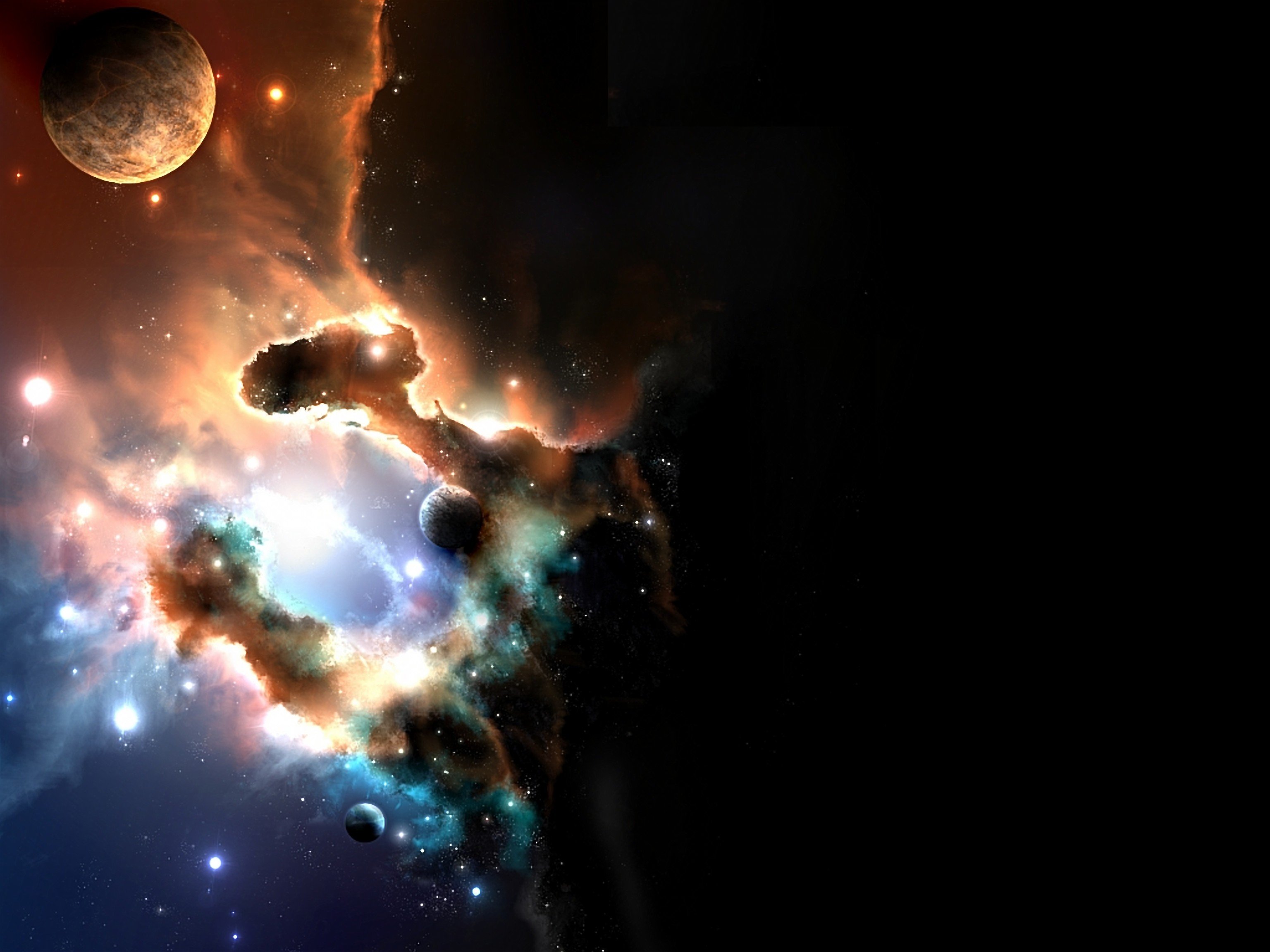 وقال رسول الله صلى الله عليه وسلم :
” الصلوات الخمس والجمعة إلى الجمعة ،
ورمضان إلى رمضان كفارة لما بينهن 
ما لم تغش الكبائر ” رواه مسلم

وقوله ” ما لم تغش الكبائر ” : 
أي إذا اجتنبت الكبائر 
           كما بوب له الإمام مسلم في صحيحه
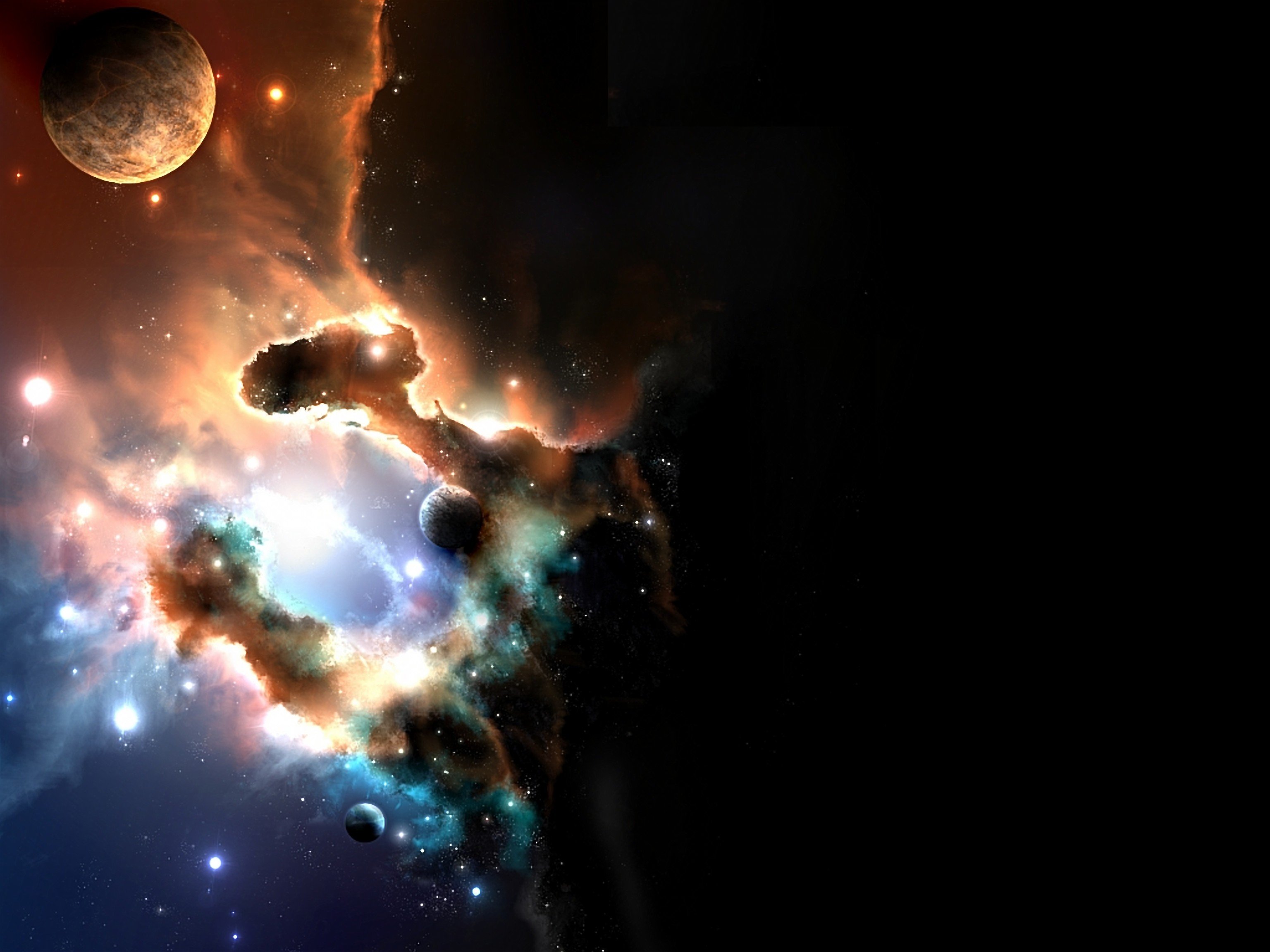 فوجب علينا معرفة الكبائر ما هي؟ لكي يجتنبها المسلم .
فمن ارتكب إثماً من هذه العظائم ، مما فيه حدٌّ في الدنيا ؛ 
كالقتل والزنا والسرقة ، أو جاء فيه وعيد في الآخرة 
من عذاب وغضب وتهديد، ولُعن فاعله على لسان نبينا 
محمد صلى الله عليه وسلم ؛ فإنه كبيرة ، 
ولا بد من التسليم بأن بعض الكبائر 
أكبر من بعض، ألا ترى أنه صلى الله 
عليه وسلم عدّ الشرك من الكبائر ، 
مع أن مرتكبه مخلد في النار 
ولا يغفر له أبداً ؟!
ما رأيك أن تعرف هذه الكبائر وتتأكد أنك :

لم 
ولا 
ولن

فإن اقترفت إحداها فبادر 
                  بالتوبة واستغفر الله
                              إني لك من الناصحين
تعملها
اللهم إنا نسألك الجنة وما قرب إليها من قول أو عمل
 ونعوذ بك من النار وما قرب إليها من قول أو عمل
ربنا آتنا في الدنيا حسنة 
وفي الآخرة حسنة
 وقنا عذاب النار ..!!
هلم بنا إلى عرض الكبائر..
وكن ذا صدر رحب ..!!
لأن الجنة حفت بالمكاره ..
وحفت النار بالشهوات ..
الكبيرة 1
الشرك بالله تعالى
قال الله تعالى : 
{إنه من يشرك بالله فقد حرم الله عليه الجنة ومأواه النار} المائدة 72 
وأدلة أخرى كثيرة
الكبيرة 2
قتل النفس
الكبيرة 3
السحر
الكبيرة 4
ترك الصلاة
الكبيرة 5
منع الزكـــاة
الكبيرة 6
عقوق الوالدين
الكبيرة 7
أكل الربـــــا
الكبيرة 8
أكل 
مال اليتيم ظلماً
الكبيرة 9
الكذب على النبي 
صلى الله عليه وسلم
الكبيرة 10
إفطار رمضان
بلا عذر ولا رخصة
الكبيرة 11
الفرار من الزحف
الكبيرة 12
الـزنـــا
الكبيرة 13
الإمام الغاش لرعيته
الظالم الجبار
الكبيرة 14
شرب الخمر 
وإن لم يسكر منه
الكبيرة 15
الكبر والفخر والخيلاء
والعُجب والتيه
الكبيرة 16
شهادة الزور
الكبيرة 17
اللـــواط
الكبيرة 18
قذف المحصنات
الكبيرة 19
الغلول من الغنيمة
ومن بيت مال المسلمين والزكاة
الكبيرة 20
الظلم بأخذ أموال
الناس بالباطل
الكبيرة 21
السـرقــــــــة
الكبيرة 22
قطع الطريــــق
الكبيرة 23
اليمين الغموس
الكبيرة 24
الـكـــذاب 
في غالب أقواله
الكبيرة 25
قاتل نفسه
 وهي من أعظم الكبائر
الكبيرة 26
القاضي بالسوء
الكبيرة 27
القوّاد المستحسن
على أهله
الكبيرة 28
تشبه الرجال بالنساء
وتشبه النساء بالرجال
الكبيرة 29
المحَلِّل والمحلَّل له
الكبيرة 30
أكل الميتة والدم
ولحم الخنزير
الكبيرة 31
عدم التنزُّه من البول
الكبيرة 32
المـكَّاس 
من أكبر أعوان الظلمة بل هو من الظلمة أنفسهم 
فإنه يأخذ ما لا يستحق ويعطيه لمن لا يستحق
الكبيرة 33
الرِّيــــــاء
وهو من النفاق
الكبيرة 34
الخـــيانة
الكبيرة 35
المتعلم للدنيا
وكتمان العلم
الكبيرة 36
المنَّـــــان
الكبيرة 37
المكذب بالقدر
الكبيرة 38
المتسمِّع
على الناس ما يُسرّونه
الكبيرة 39
اللَّـعَّــــــــان
الكبيرة 40
الغـــادر 
بأميره وغير ذلك
الكبيرة 41
تصديق الكاهن
والمنجِّـم
الكبيرة 42
نشوز المرأة
الكبيرة 43
قــاطع الرحــــم
الكبيرة 44
المصوِّر 
في الثياب والحيطان
الكبيرة 45
النَّـمَّـــــــام
الكبيرة 46
النياحة واللَّطــم
الكبيرة 47
الطعن في الأنساب
الكبيرة 48
الـبغي
الكبيرة 49
الخروج بالسيف
والتكفير بالكبائر
الكبيرة 50
أذيَّـة المسلمين
وشتمهم
الكبيرة 51
أذيَّـــة أولياء الله
تعالى ومعاداتهم
الكبيرة 52
إسبال الإزار
تعززاً ونحوه
الكبيرة 53
لباس الحرير
والذهب للرجال
الكبيرة 54
العبد الآبق ونحوه
الكبيرة 55
من ذبح لغير الله
مثل أن يقول باسم سيد الشيخ
الكبيرة 56
من غيّر منار الأرض
الكبيرة 57
سبّ أكابر الصحابة
رضي الله عنهم أجمعين
الكبيرة 58
سبّ الأنصار
 في الجملة
الكبيرة 59
من دعا إلى ضلالة
أو سنّ سنّةً سيئةً
الكبيرة 60
الواصلة في شعرها
والمتفلِّجة والواشمة
الكبيرة 61
من أشار إلى أخيه
بحديدةٍ
الكبيرة 62
من ادّعى إلى
غير أبيه
الكبيرة 63
الطِّــيرة
ويحتمل أن لا تكون كبيرة
الكبيرة 64
الشرب في
الذهب والفضة
الكبيرة 65
الجدال والمراء
واللدد و وكلاء القضاة
الكبيرة 66
فيمن خصى عبده
أو جدعه أو عذّبه ظلماً وبغياً
الكبيرة 67
المطفِّف في وزنه
وكيله
الكبيرة 68
الأمن 
من مكر الله تعالى
الكبيرة 69
الإياس من روح
الله تعالى والقنوط
الكبيرة 70
كفران نعمة المُحسن
الكبيرة 71
منع فضل الماء
الكبيرة 72
من وسم دابّة 
في الوجه
الكبيرة 73
القـمـــــار
الكبيرة 74
الإلحاد في الحرم
الكبيرة 75
تارك الجمعة
ليصلي وحده
الكبيرة 76
من جسّ على المسلمين
ودلّ على عوراتهم
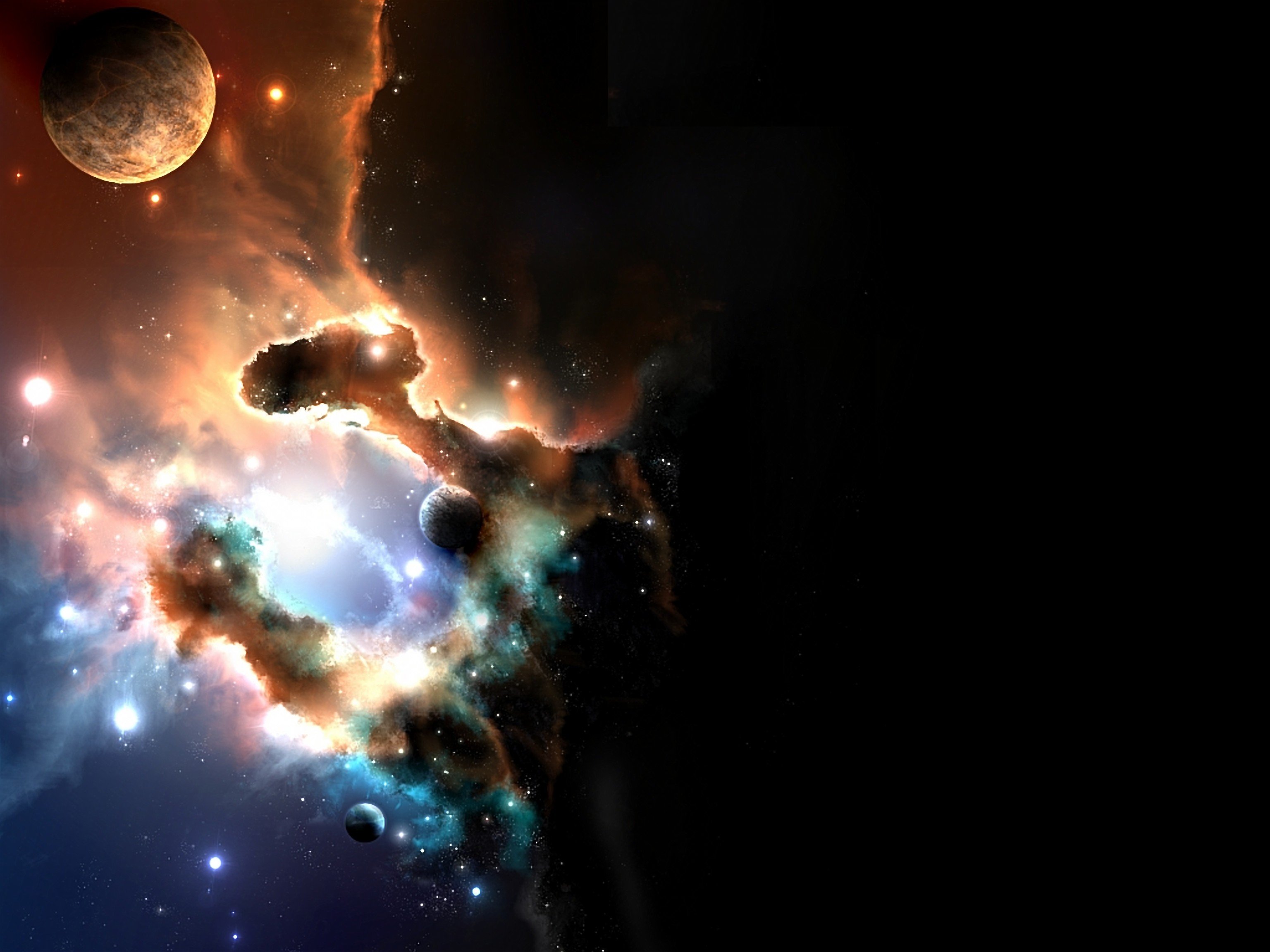 اللهم يا مقلب القلوب والأبصار
 ثبّت قلبي على دينك
اللهم يا مصرف القلوب والأبصار
صرّف قلبي على طاعتك
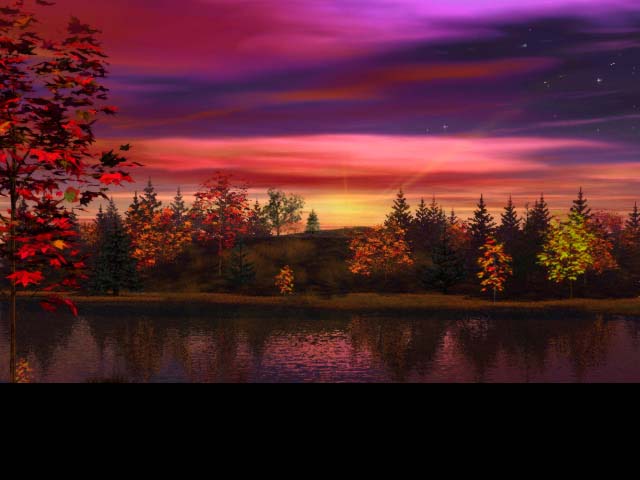 جمعني الله وإياكم في جنات النعيم
                                    ووالدينا وأهلنا 
                   وجميع المسلمين
                             اللهم آمين .. آمين .. آمين
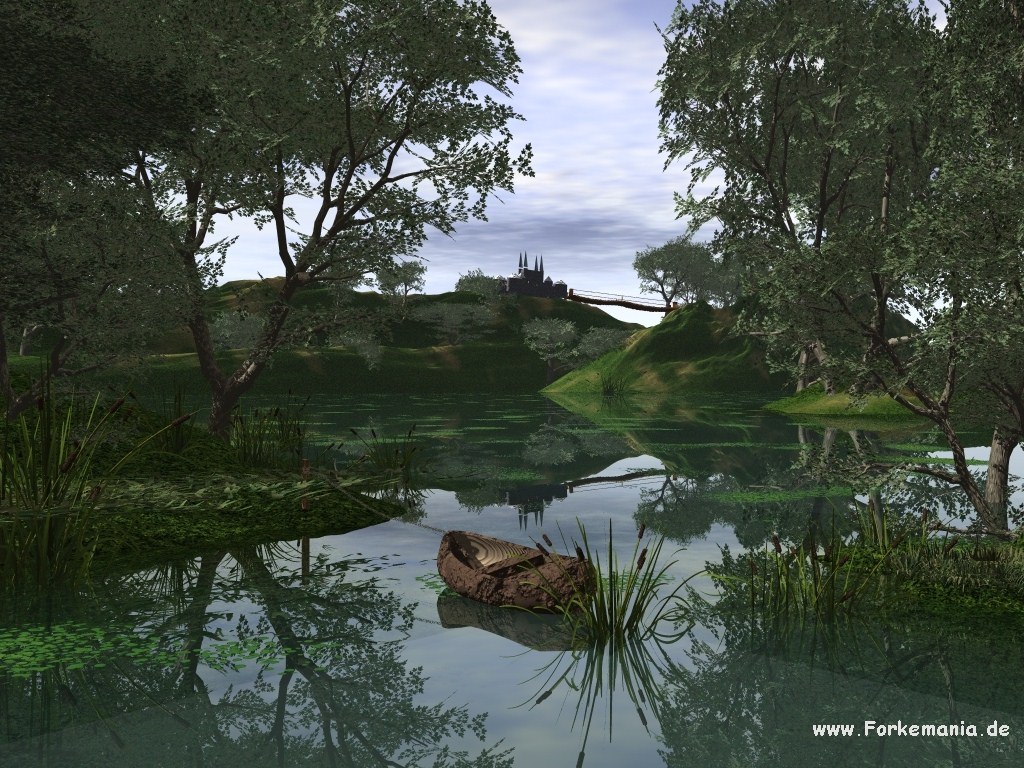 للاستزادة 
وشرح الكبائر وأدلتها راجع :



كتاب الكبائر للإمام الحافظ شمس الدين محمد بن عثمان الذهبي 
تحقيق وتخريج: عبد الرزاق المهدي 
– دار الكتاب العربي – بيروت – لبنان 1425هـ/ 2004م
صور الخلفيات تخيلية وضعت للتزيين فقط ولا تمت للموضوع بصلة
هناك كتب أخرى تناولت الكبائر فراجعها ولا تكتفي بهذا العمل
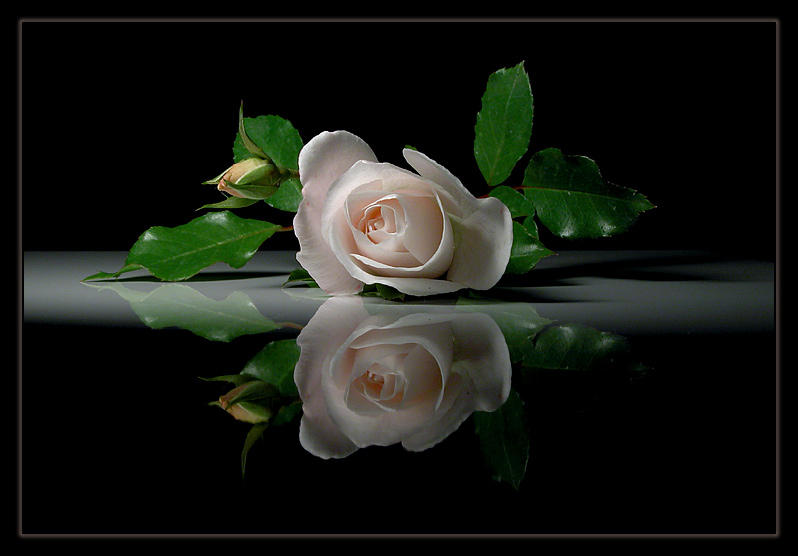 إن أعجبك العمل فأرسله لمن تعرف ..
جزاك 
الله خيراً ..
وتذكرني
بصالح
دعواتك ..!!
ولأي ملاحظة
mzhriya@hotmail.com